Title VI and Air Permitting
Beryl Thatcher, Assistant Deputy Director
Air Permits Division
Advanced Air Permitting Seminar 2022
Topics of Discussion
Informal Resolution Agreement
Title VI complaint filed in 2019
Informal Resolution Agreement signed in November 2020
Commitment to develop plans
Training and stakeholder engagement
Public Participation Plan
Language Access Plan
Plans may be found at https://www.tceq.texas.gov/agency/decisions/participation/title-vi-compliance
Public Participation Plan
[Speaker Notes: Public Participation Plan was the first commitment in the Informal Resolution Agreement

Established last June

Provides guidance to the TCEQ staff, regulated community and the public in understanding the expectations for meaningful public participation

Includes preliminary screening efforts to reach under served communities

And when a Public Involvement Plan is needed for agency and permitting actions]
Language Access Plan
[Speaker Notes: 2nd commitment made under our Informal Resolution Agreement.

The plan was developed to enhance access for all and establish guidance to better ensure individuals with limited English proficiency may meaningfully access TCEQ programs, activities, and services.

The plan provides the framework to identify individuals and communities that need language assistance

Describes TCEQ’s approach to providing language assistance

Provides guidelines for determining when translation and interpretation is needed by the TCEQ]
New Alternative Language Public Participation Rules
New requirements in Chapter 39 for alternative language notice
NORI
NAPD
Public Meetings
Response to Comments
Response to Hearing Requests
Plain language summary
Applicable to all applications subject to Chapter 39 and declared administratively complete on or after May 1, 2022
[Speaker Notes: A petition for rulemaking was filed with the commission in late 2019 by the Texas Environmental Justice Advocacy Services and Sierra Club

Rulemaking became effective September 17, 2021

Created new 39.426 for alternative language notice

New requirement for a plain language summary

These new requirements are for all applications subject to Chapter 39 and declared administratively complete on or after May 1]
Changes for NORI and NAPD
New language in notice if alternative language requirement applies
Alternative language notices posted on agency website
Required even if applicant has a waiver from publication of notice in alternative language newspaper
Alternative language notice mailed by Office of the Chief Clerk (OCC) with the English notice
[Speaker Notes: There are changes to the NORI and NAPD notices themselves.

A sentence has been added to all notices for all media that will be in an alternative language saying where to go find the entire notice in the alternative language on the TCEQ website

Alternative language notices posted on agency website

Required even if no paper

Will be mailed with English notice

The agency is posting all notices subject to Chapter 39 on the webpage even if alternative language doesn’t apply]
Public Meetings
Notice of public meeting in alternative language mailed by OCC
For air applications, must be mailed at least 30 calendar days prior to date of public meeting
Notice of public meeting in alternative language posted on TCEQ website
Interpreters may be required
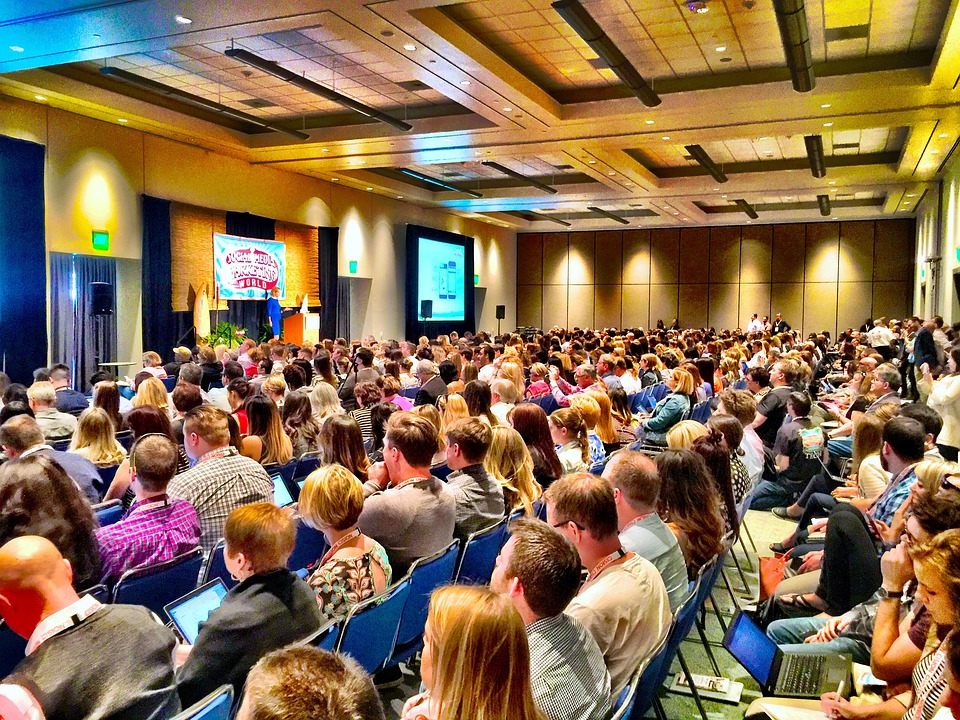 Response to Comments
TCEQ must evaluate the need to provide a translated RTC when formal written or oral comments are received in an alternative language
May translate the RTC if the Executive Director determines there is significant public interest that would be served by the translation
Contested Case Hearing Requests
Responses to contested case hearing requests from the following must be translated if request is received in alternative language:
Executive Director
Office of Public Interest Council
Applicant
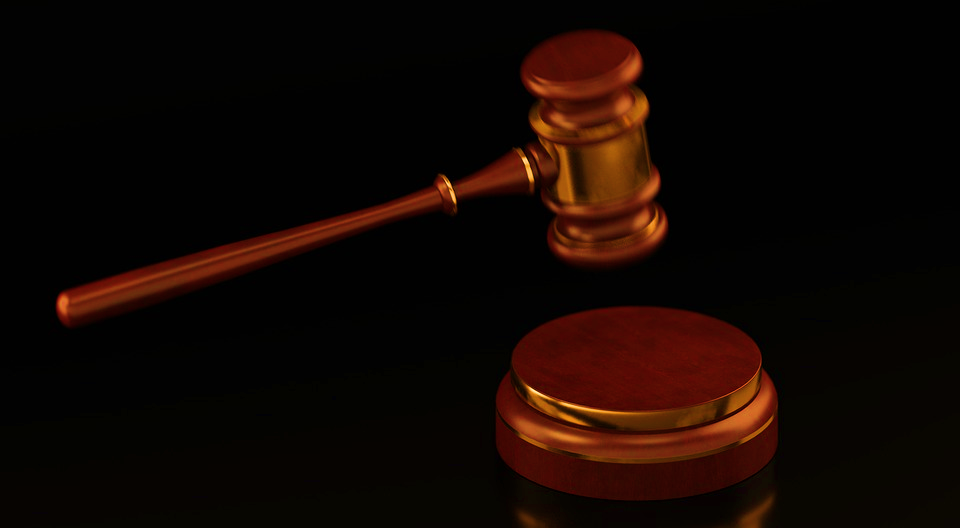 [Speaker Notes: If hearing request received in the alternative language

Not just because you had to publish in alternative language]
Plain Language Summary
Plain language summary of the application which includes
Function of the proposed plant or facility
Expected output of the proposed plant or facility
Expected pollutants that may be emitted by the proposed plant or facility
How the applicant will control those pollutants
No more than 2 pages long
Must be translated if alternative language publication required
Posted to TCEQ website
Templates available on APD webpage
[Speaker Notes: Required for ALL APPLICATIONS subject to Chapter 39, not just if triggered alternative language notice

Always in ENGLISH, sometimes in alternative language

Unlike the notices, these are only POSTED and not mailed]
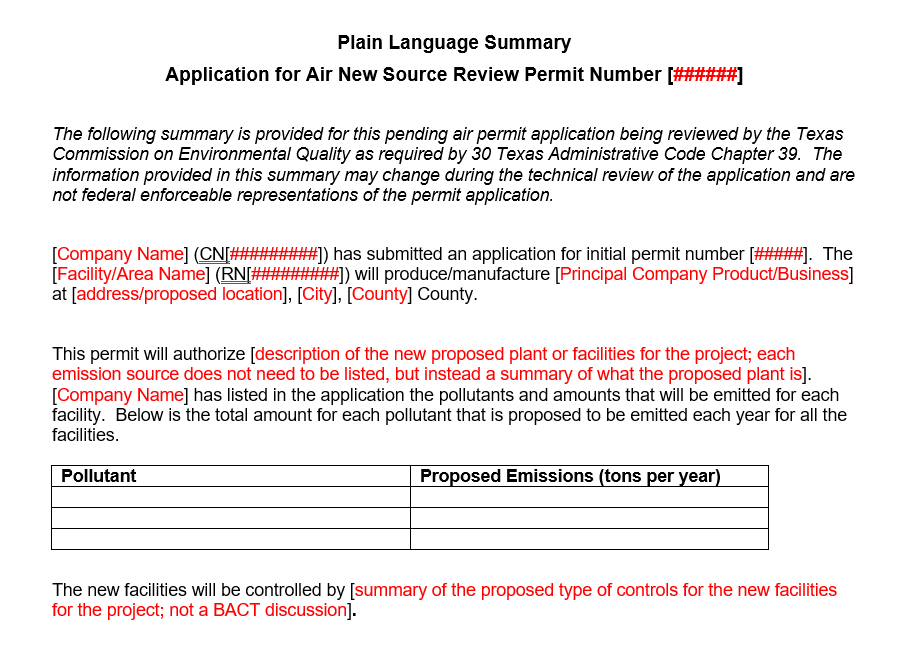 Plain Language Summary Continued
[Speaker Notes: Instructions say where to pull some of this information from the application

Key is to use plain language

Don’t say “controlled by a scrubber”

Give TIPS for completing based on what has been submitted since May]
Public Involvement Plan (PIP)
Required for TCEQ actions, including
Rulemakings
State Implementation Plans
Required for Permitting
Applications received after November 1
Not only for applications subject to Chapter 39
[Speaker Notes: The plans will likely look different for each of these]
Public Involvement Plan (PIP) continued
Completed by applicant using TCEQ form
Submitted with the application
Required for:
New applications and/or new activities requiring notice;
Significant public interest; and
Within the following geographical locations
Urban metroplexes
West Texas
Panhandle
Texas/Mexico border
[Speaker Notes: Must be all 3

Examples of when to do a PIP
Brand new application in Houston area with historically significant public interest
Amendment to add in a new kiln in Dallas in a limited English proficient community


Examples of when a NOT to do a PIP
Brand new application in Waco
Amendment that is just increasing throughput which has emissions increases that trigger notice
Rock crusher in San Angelo would be unlikely
PBRs will not require they don’t trigger notice

Could still do it voluntarily or the agency may ask you to do one.]
Public Involvement Plan Worksheet for Permit and Registration Applications
TCEQ Form
Form 20960
Instructions
Sections for each media
Section 1Preliminary Screening
New Permit or Registration Application
 New Activity – modification, registration, amendment, facility, etc.
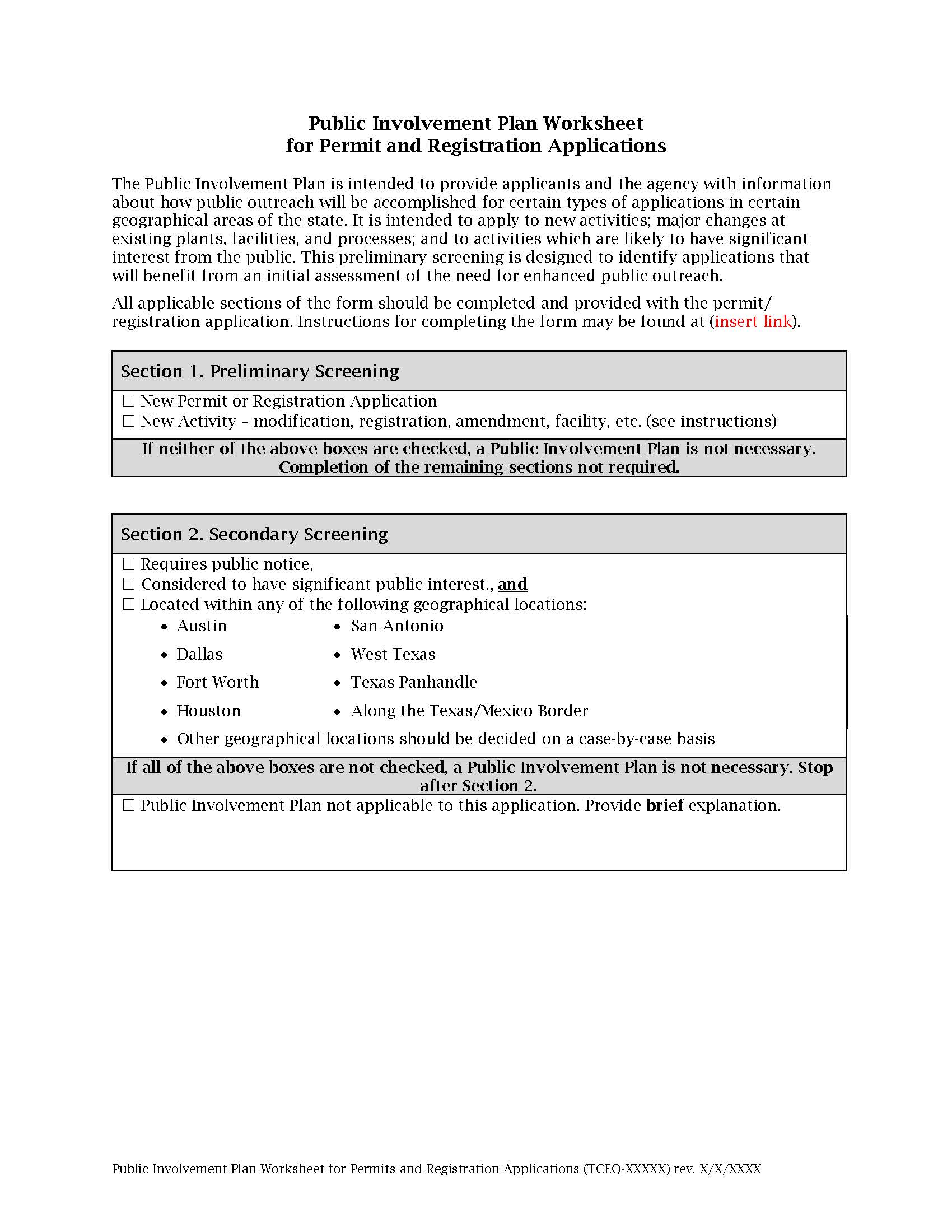 Section 2Secondary Screening
Requires Notice,
 Considered to have significant public interest, and
 Located within any of the following geographical locations:
 Austin		 	 San Antonio
 Dallas			 West Texas
 Fort Worth		 	 Texas Panhandle
 Houston		 	 Along the Texas/Mexico Border
 Other geographical locations should be decided on a case-by-case basis
Section 3Application Information
For Air, check all that will apply for the application
 Initial
 Federal
 Amendment
 Standard Permit
 Title V
Section 4Plain Language Summary
Provide a brief description of planned activities
If a plain language summary was required to be submitted with the application, it may be attached and referenced here
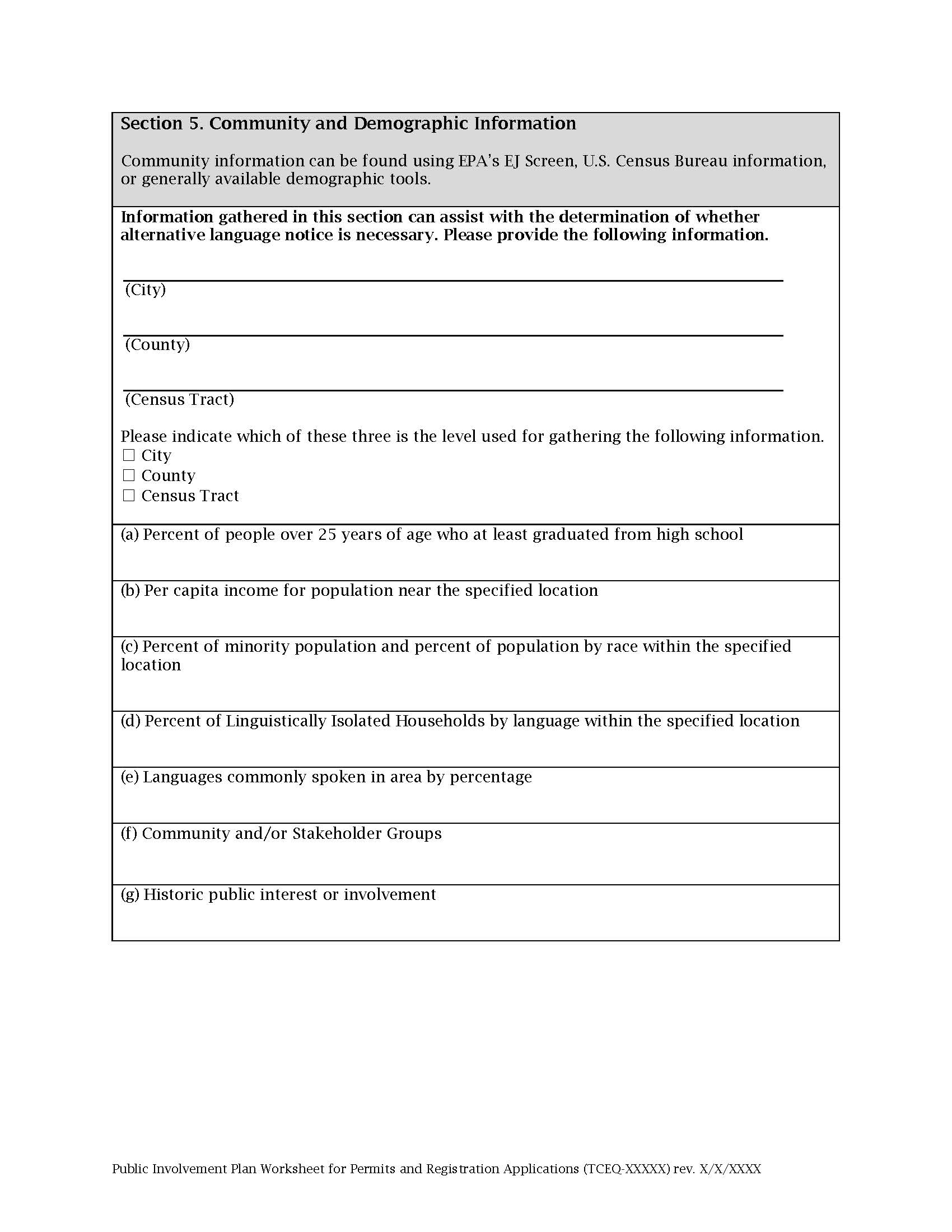 Section 5Community and Demographic Information continued
Section 5Community and Demographic Information
Information provided in this section is to assist in determining if alternative language notice is necessary
EPA’s EJ Screen and U.S. Census Bureau data may be used
Every part of Section 5 does not need to be completed
All air permits, regardless if they are subject to Chapter 39, must publish in alternative language if school has a bilingual program
Section 6Planned Public Outreach Activities
Is the application subject to Chapter 39?
If yes, will outreach be provided other than what is required by rule?
If subject to Chapter 39, do not need to complete the rest of Section 6
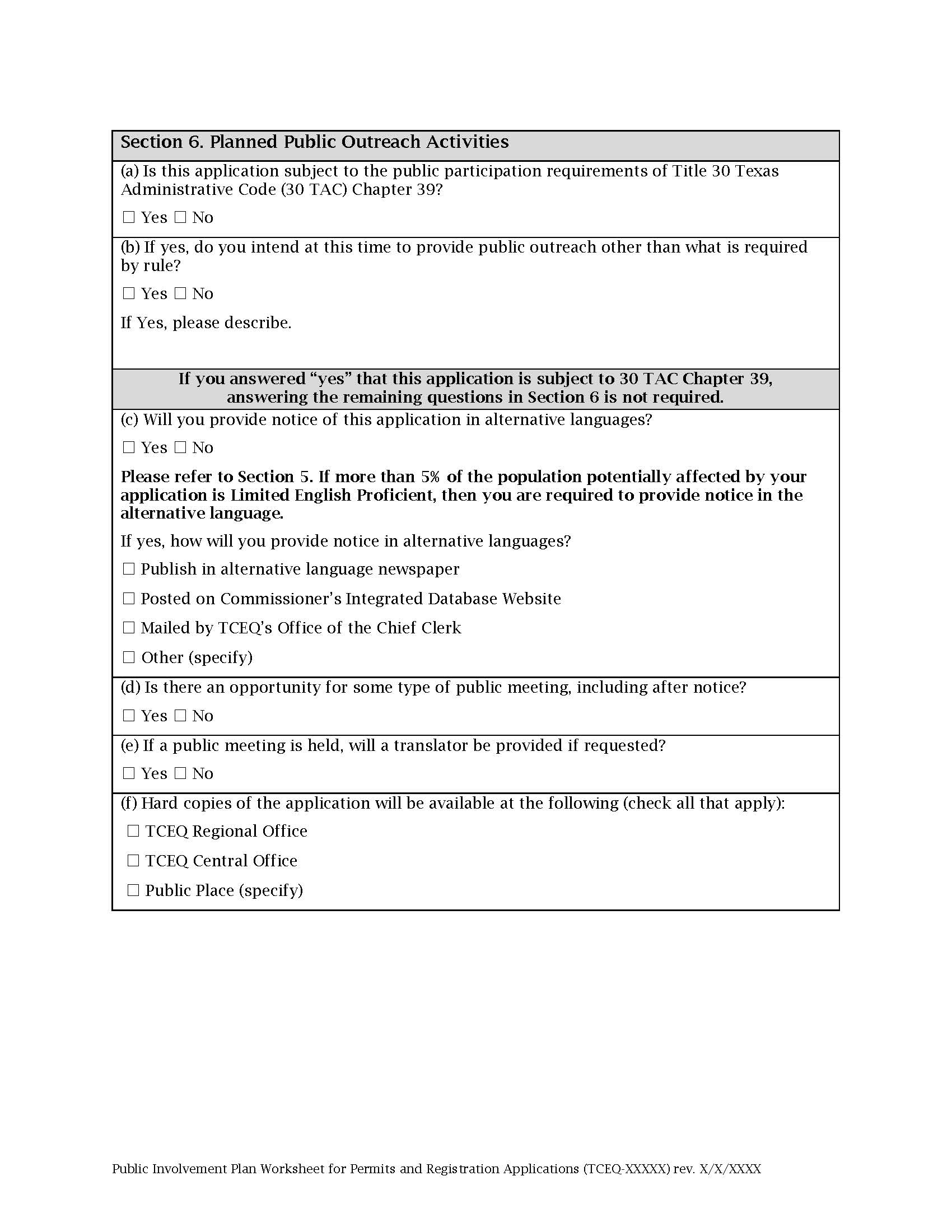 Section 6Planned Public Outreach Activities 2
Section 6Planned Public Outreach Activities (continued)1
Will notice be provided in alternative languages?
Is there an opportunity for some type of public meeting, including after notice?
Public meeting
Public hearing
Informational meeting
Notice and comment hearing
Section 6Planned Public Outreach Activities (continued)2
If a public meeting is held, will a translator be provided if requested?
Hard copies of the application will be made available at the following
TCEQ Regional Office
TCEQ Central Office
Public Place
Section 7Voluntary Submittal
This section is for applicants not subject to formal public participation requirements, but are voluntarily submitting the form
For air permits, this would only occur for very special circumstances
Outstanding Title VI Complaints
Earthjustice Title VI Complaint
PACAN Title VI Complaint
Joint Concrete Batch Plant Standard Permit Title VI Complaints
Petition for Title VI Compliance Review & SIP Call of TCEQ’s Air Permitting Program
What Next?
PIP will be available online and ready for use on November 1
Completed PIP Form should be included in ALL permit applications and standard permit registrations submitted after November 1
Agency IRA meetings will be held in November
Stay up to date by visiting TCEQ Title VI webpage
Contact Information
Beryl Thatcher
Phone:	512-239-2270
Email:	beryl.thatcher@tceq.texas.gov

Bill Moody, P.E.
Phone:	512-239-1859
Email:	william.moody@tceq.texas.gov